«Моя математика» 1 класс
Урок 65
Тема урока: «Задача на уменьшение числа»
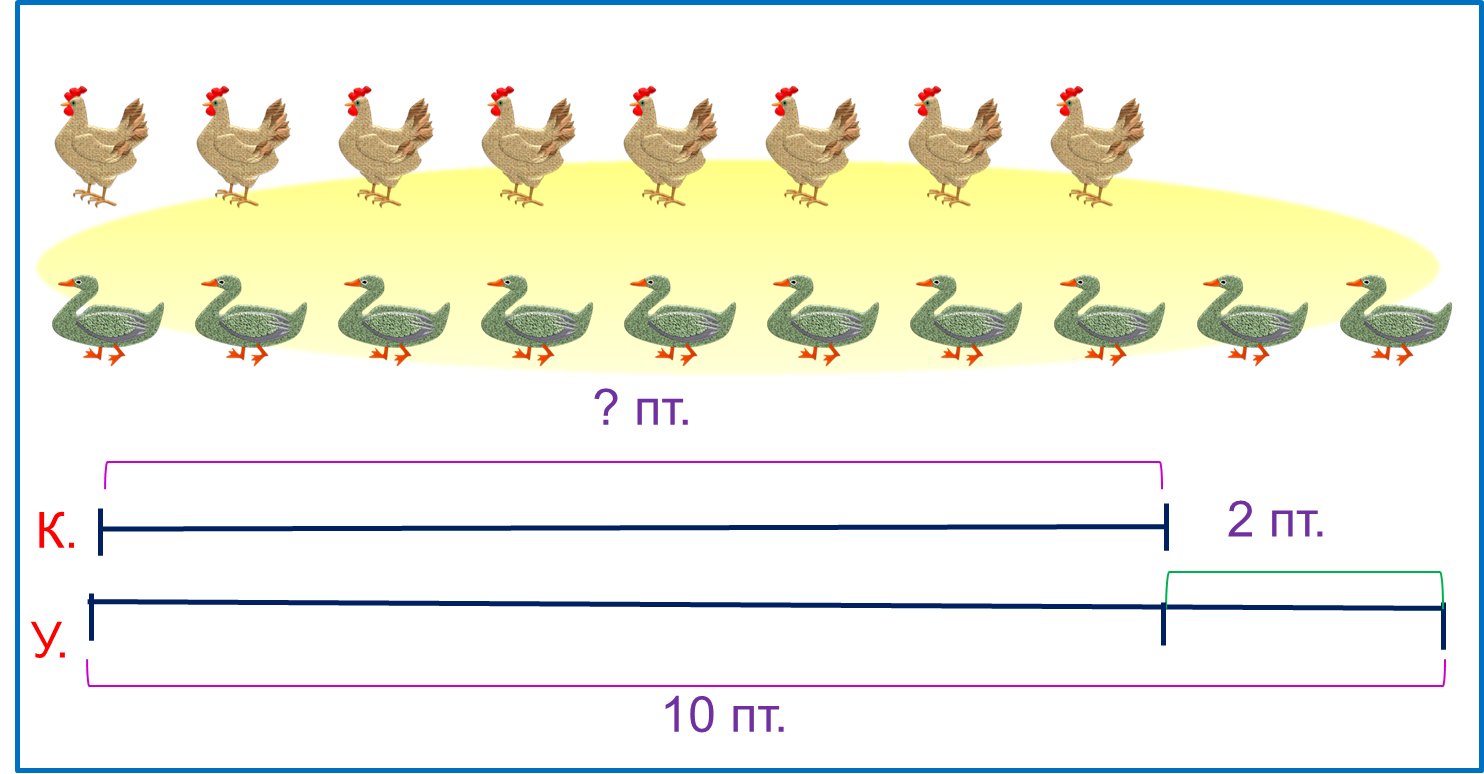 Автор презентации
Татузова Анна Васильевна
http://avtatuzova.ru
учитель 
начальных классов 
г. Москва
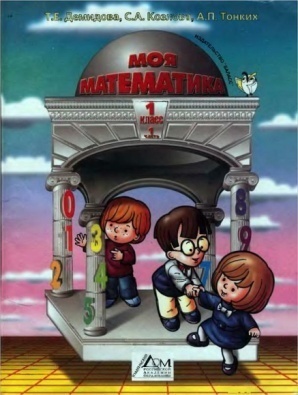 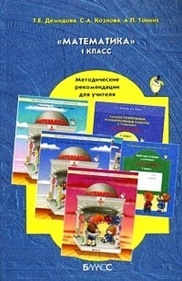 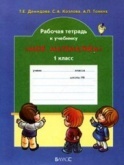 Советы учителю.
Презентация к уроку составлена на основе заданий, расположенных в учебнике. Рекомендую открыть учебник на странице с данным уроком, прочитать задания и просмотреть их в данной презентации в режиме демонстрации.
Внимание!
Некоторые задания можно выполнять интерактивно. Например, продолжить ряд, сравнить или вставить пропущенные числа.  Для этого презентацию надо перевести в режим редактирования.
Урок 65. Задача на уменьшение числа.
МАТЕМАТИКА
1. Сравни количество треугольников и кругов на рисунке Кати.
Кругов на 2 меньше, чем  треугольников.
Урок 65. Задача на уменьшение числа.
МАТЕМАТИКА
1. Сравни количество треугольников и кругов на рисунке Кати.
Кругов на 2 меньше, чем  треугольников.
Кругов столько же,
сколько треугольников без двух.
Урок 65. Задача на уменьшение числа.
МАТЕМАТИКА
2. Катя начертила синий отрезок длиной 6е, и красный  на 3е короче.
Из каких частей состоит синий отрезок?
6е
6
3е
?е
Урок 65. Задача на уменьшение числа.
МАТЕМАТИКА
2. Катя начертила синий отрезок длиной 6е, и красный  на 3е короче.
Из каких частей состоит синий отрезок?
Чему равна длина красного отрезка?
6е
6
3е
3
?
е
=
3
3
-
Урок 65. Задача на уменьшение числа.
МАТЕМАТИКА
3. Петя по рисунку составил задачу и схему. Прочитай задачу. Расскажи, что записано на схеме. Прочитай условие, назови вопрос задачи.
? м.
П.
ПЕТЯ
3
2 м.
КАТЯ
К.
5 м.
столько же без 2
а у Пети на 2 марки меньше.
У Кати 5 марок,
Сколько марок у Пети?
Объясни запись: 5 – 2 = 3.
Ответ: у Пети 3 марки.
Урок 65. Задача на уменьшение числа.
МАТЕМАТИКА
столько же без двух.
4. У старика Макара 10 уток, а кур
на 2 меньше.
Сколько кур у старика Макара?
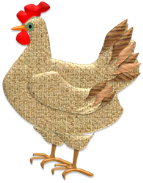 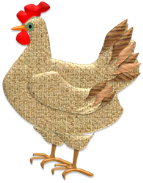 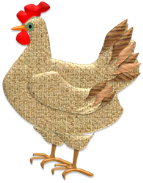 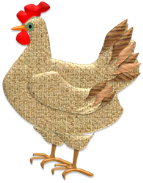 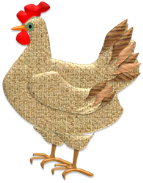 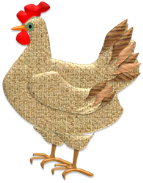 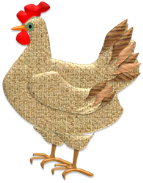 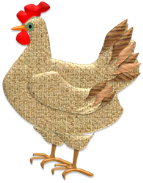 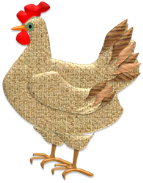 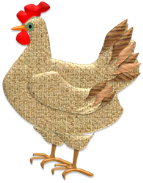 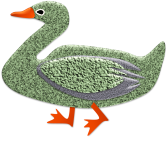 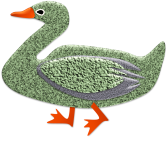 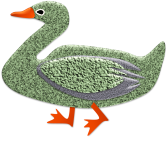 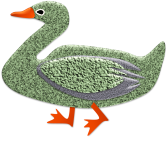 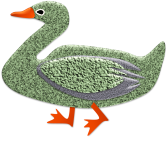 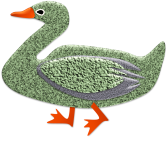 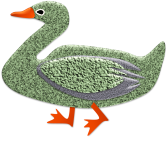 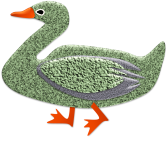 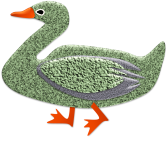 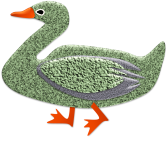 ? пт.
2 пт.
К.
У.
10 пт.
10 – 2 = 8 ( пт.)
Ответ: 8 кур.
Урок 65. Задача на уменьшение числа.
МАТЕМАТИКА
5.  Придумайте сами по схеме и решите похожую задачу.
10 цв.
Розы
5 цв.
Тюльпаны
Их на 5 меньше
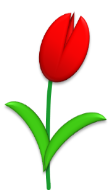 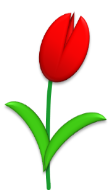 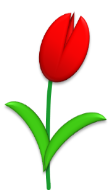 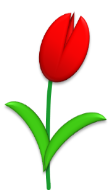 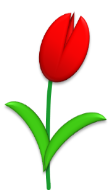 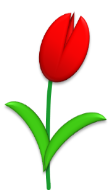 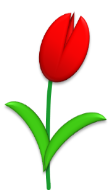 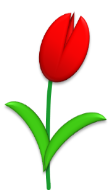 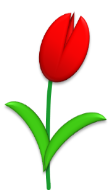 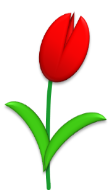 ? цв.
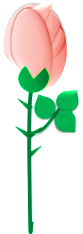 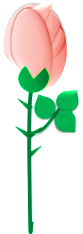 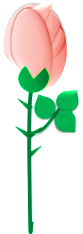 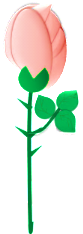 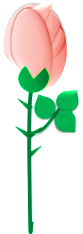 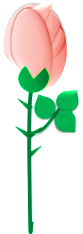 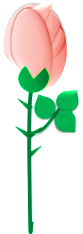 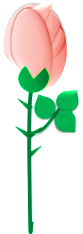 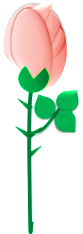 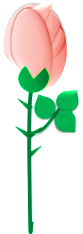 10 – 5 = 5( цв.)
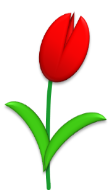 Ответ: 5 тюльпанов.
столько же без пяти
Урок 65. Задача на уменьшение числа.
МАТЕМАТИКА
6. Найди значения выражений и ты отгадаешь слова.
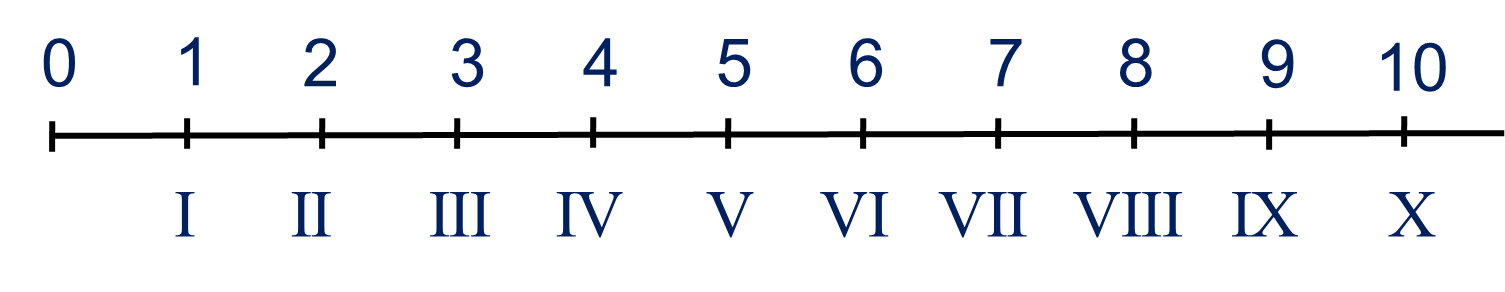 3 + 1 + 1 + 1 + 4 – 2 – 1
Д
Д
7 – 1 – 2 + 3 + 2
О
О
О
О
О
4 + 1 + 2 + 3 – 2 + 2
Г
Г
3 + 2 + 2 + 2 – 1
Р
Р
Внимание!
Данное задание можно выполнить интерактивно. 
Для этого презентацию надо перевести в режим редактирования.
Урок 65. Задача на уменьшение числа.
МАТЕМАТИКА
6. Найди значения выражений и ты отгадаешь слова.
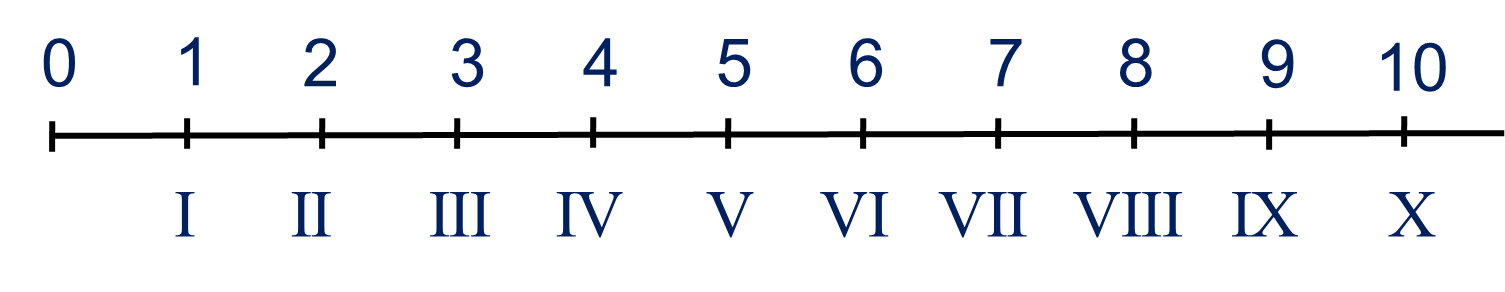 3 + 1 + 1 + 1 + 4 – 2 – 1
Д
Д
7 – 1 – 2 + 3 + 2
О
О
О
О
О
4 + 1 + 2 + 3 – 2 + 2
Г
Г
3 + 2 + 2 + 2 – 1
Р
Р
ПРОВЕРЬ!
МАТЕМАТИКА
Спасибо!